This world is not my home I'm just a passing throughMy treasures are laid up somewhere beyond the blueThe angels beckon me from heaven's open doorAnd I can't feel at home in this world anymore
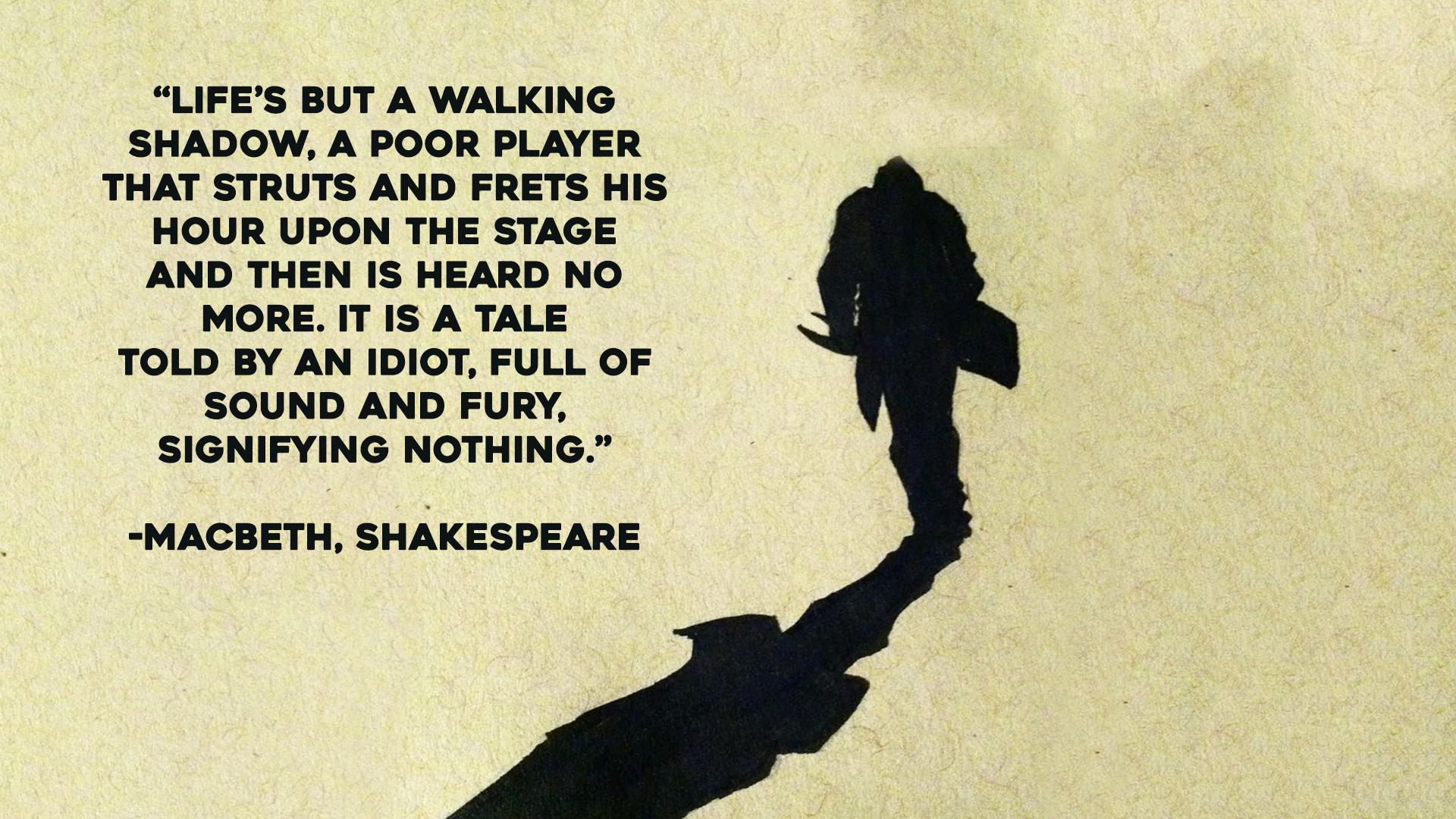 Man who is born of woman is of few days and full of trouble. He comes forth like a flower and fades away; He flees like a shadow and does not continue
(Job 14:1-2)
For we were saved in this hope, but hope that is seen is not hope; for why does one still hope for what he sees? But if we hope for what we do not see, we eagerly wait for it with perseverance. (Romans 8:24-25)
of something better beyond what we are experiencing upon this earth—HEAVEN
HOPE
“The eye is not satisfied with seeing, nor the ear filled with hearing” 
Eccl 1:8
Set your mind on things above, not on things on the earth. For you died, and your life is hidden with Christ in God. When Christ who is our life appears, then you also will appear with Him in glory.
Colossians 3:2-4
Heaven Bound
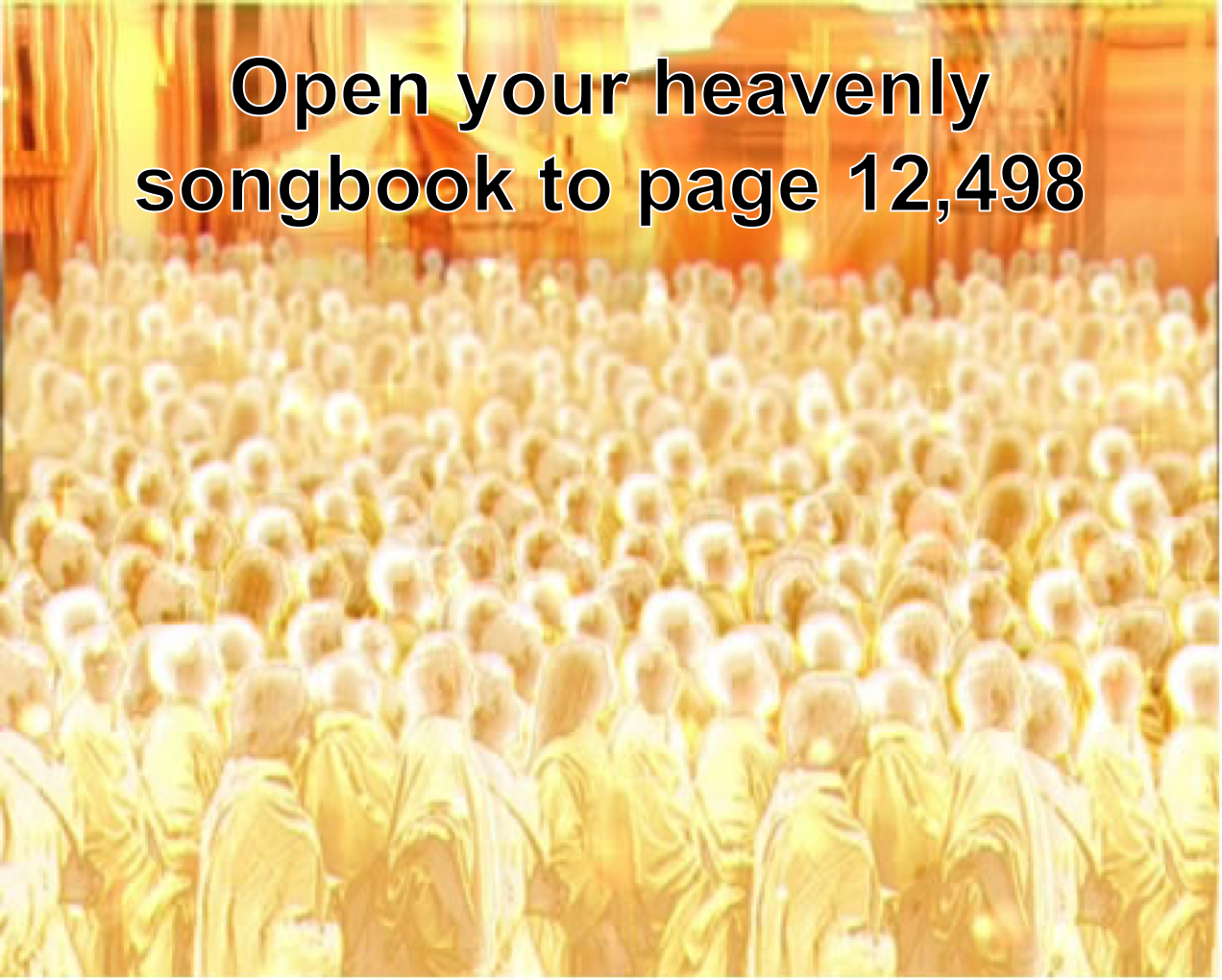 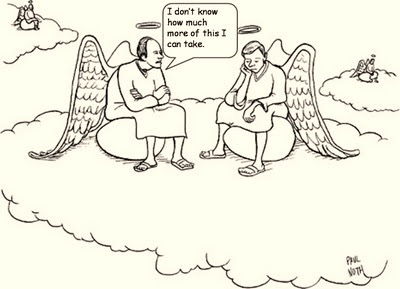 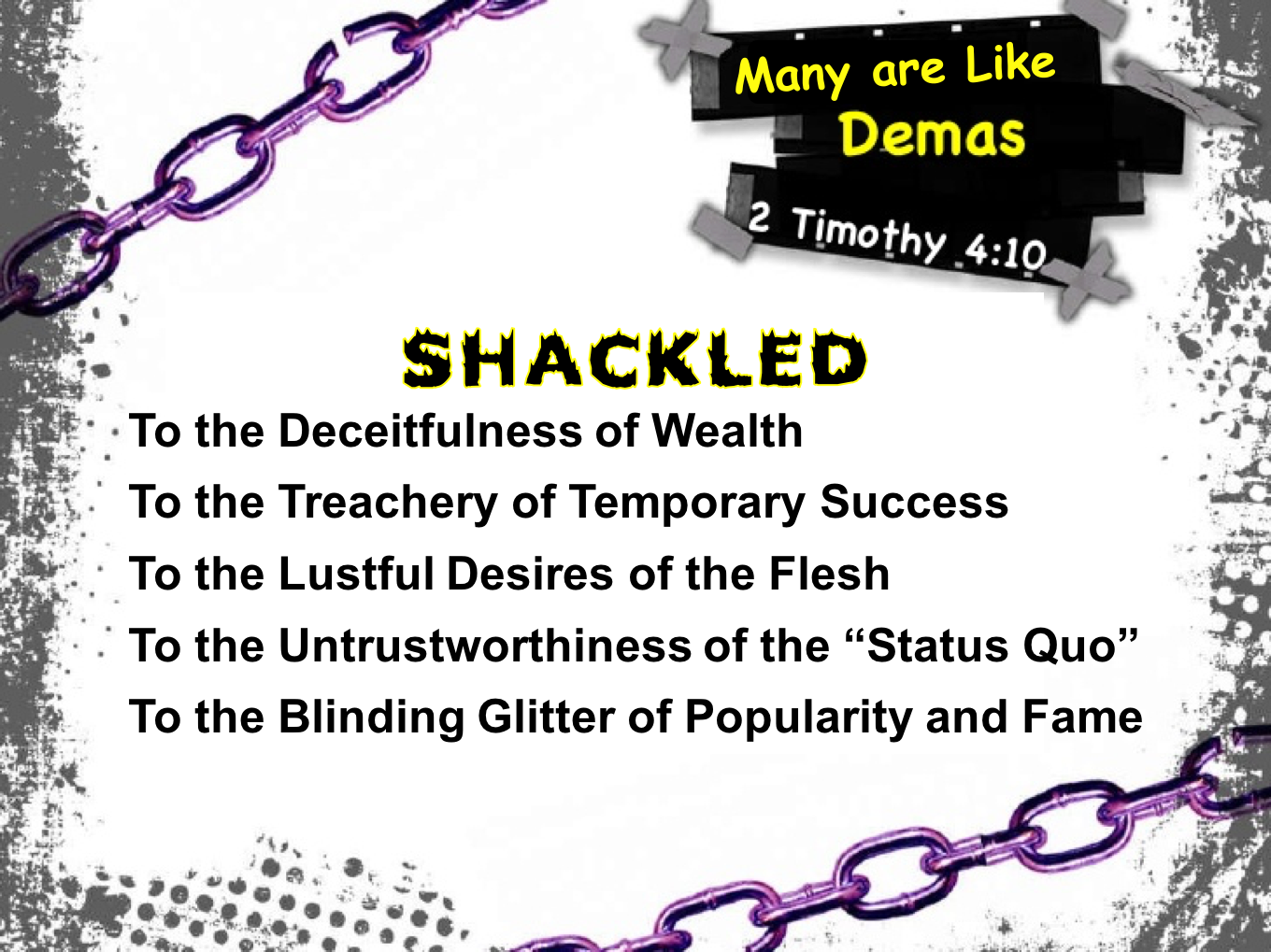 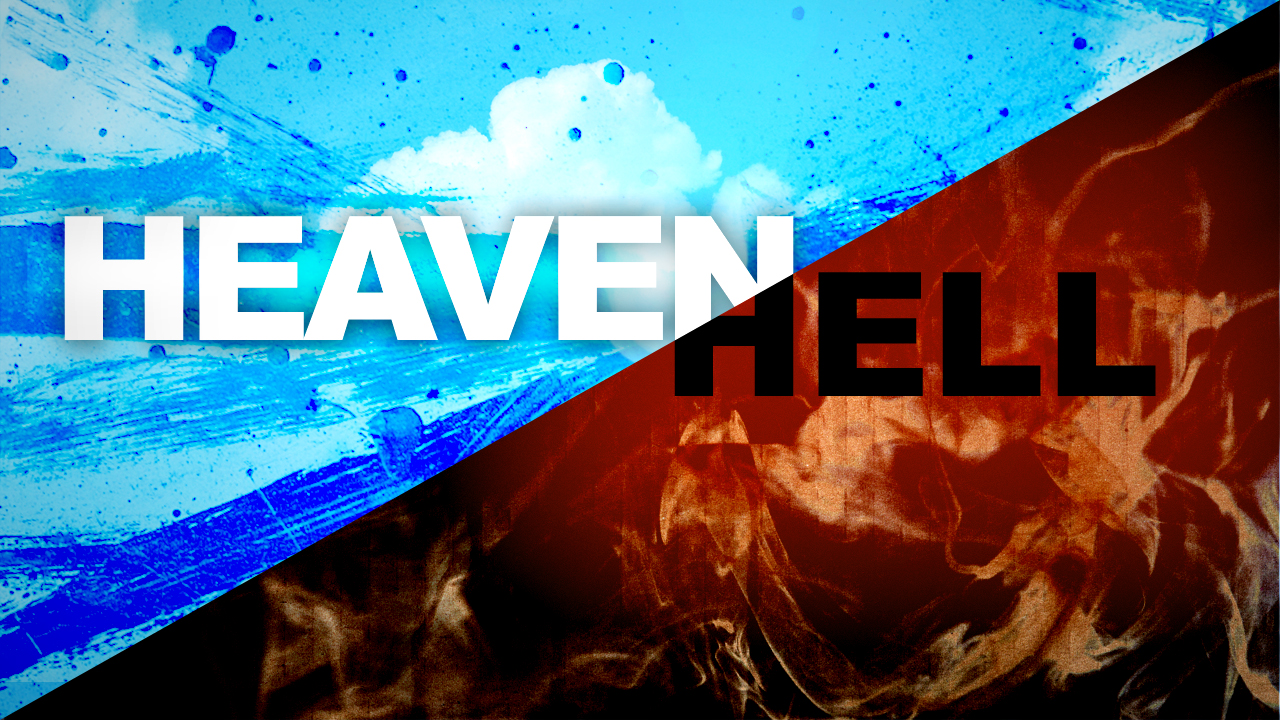 Do I really want to go to heaven?
Why do I want to go to heaven?
What will heaven be like?
Will it be one very LONG church service?
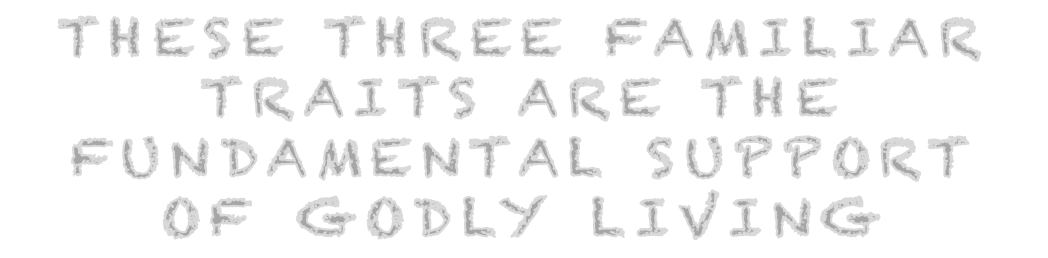 The Power of . . .
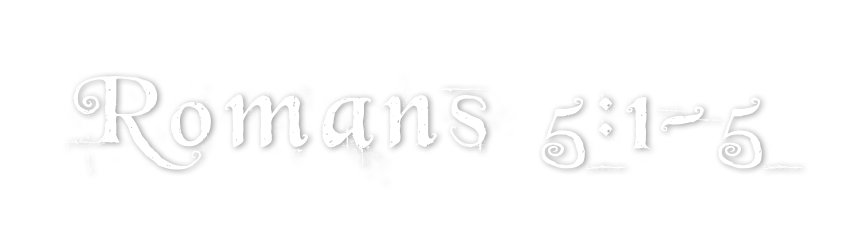 Therefore, having been justified by faith, we have peace with God through our Lord Jesus Christ, through whom also we have access by faith into this grace in which we stand, and rejoice in hope of the glory of God. And not only that, but we also glory in tribulations, knowing that tribulation produces perseverance; and perseverance, character; and character, hope. Now hope does not disappoint, because the love of God has been poured out in our hearts by the Holy Spirit who was given to us.
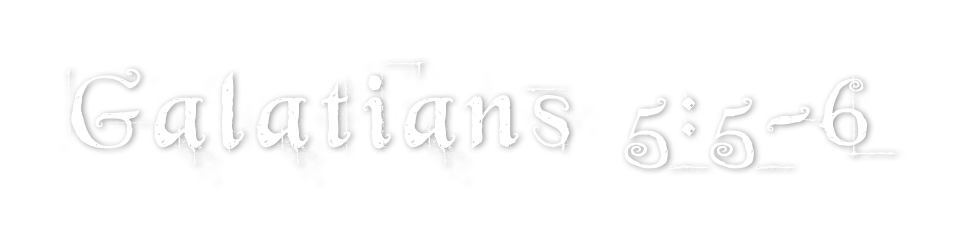 For we through the Spirit eagerly wait for the hope of righteousness by faith. For in Christ Jesus neither circumcision nor uncircumcision avails anything, but faith working through love.
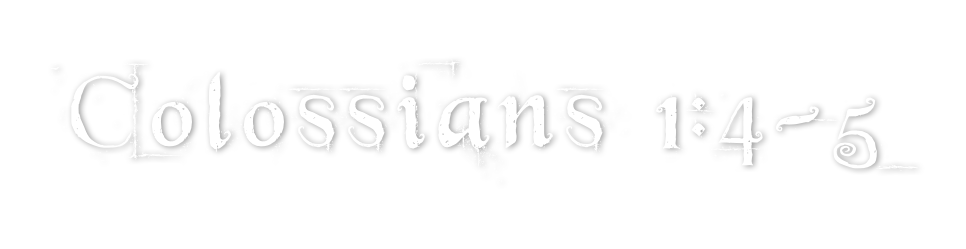 . . . since we heard of your faith in Christ Jesus and of your love for all the saints; because of the hope which is laid up for you in heaven, of which you heard before in the word of the truth of the gospel,
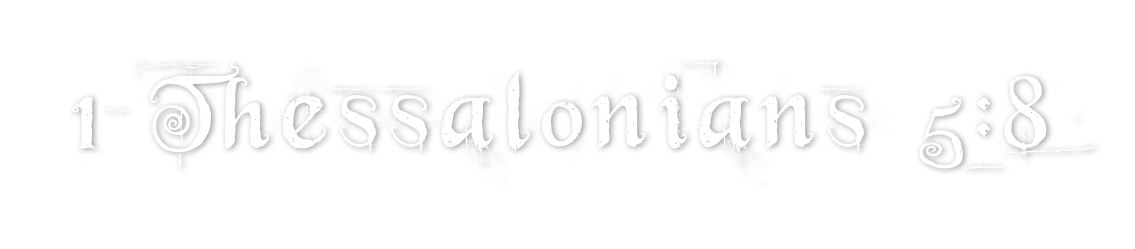 But let us who are of the day be sober, putting on the breastplate of faith and love, and as a helmet the hope of salvation.
But without faith it is impossible to please Him, for he who comes to God must believe that He is, and that He is a rewarder of those who diligently seek Him.

Hebrews 11:6
For we were saved in this hope, but hope that is seen is not hope; for why does one still hope for what he sees? But if we hope for what we do not see, we eagerly wait for it with perseverance.
Romans 8:24-25
Jesus answered and said to him, if anyone loves Me, he will keep My word; and My Father will love him, and We will come to him and make Our home with him.

John 14:23
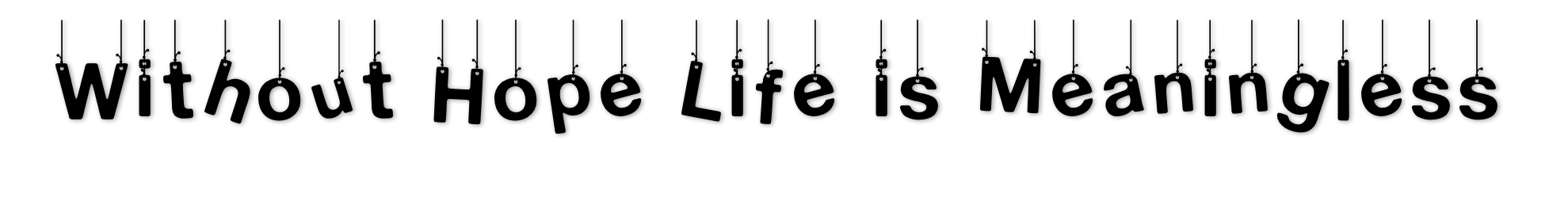 SAUL: The battle became fierce against Saul. The archers hit him, and he was severely wounded by the archers. Then Saul said to his armorbearer, draw your sword, and thrust me through with it, lest these uncircumcised men come and thrust me through and abuse me (1 Samuel 31:4).
AHITHOPHEL: Now when Ahithophel saw that his advice was not followed, he saddled a donkey, and arose and went home to his house, to his city. Then he put his household in order, and hanged himself, and died; and he was buried in his father’s tomb (2 Samuel 17:23).
JUDAS: Then Judas, His betrayer, seeing that He had been condemned, was remorseful and brought back the thirty pieces of silver to the chief priests and elders, saying, I have sinned by betraying innocent blood. And they said, what is that to us? You see to it! Then he threw down the pieces of silver in the temple and departed, and went and hanged himself (Matthew 27:3-5).
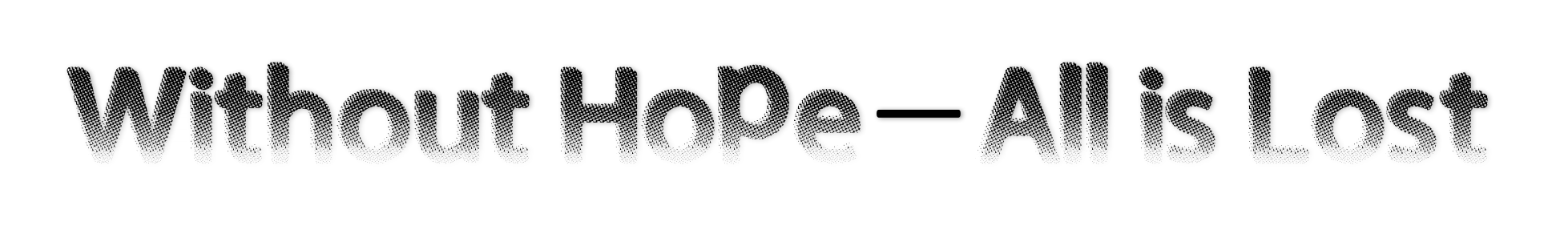 DOCTOR: “I’m sorry, but we’ve done all we can, there is no hope—it’s just a matter of time.”
POLICE: “We’ve searched everywhere for your child—we are going to have to suspend our efforts, it seems there is no hope of finding him alive.”
DISPATCHER: “We found the capsized boat but there were no survivors—we are fearful there is no hope any will be found.”
GOD: “Then He will also say to those on the left hand, ‘Depart from Me, you cursed, into the everlasting fire prepared for the devil and his angels” (Matt 25:41).
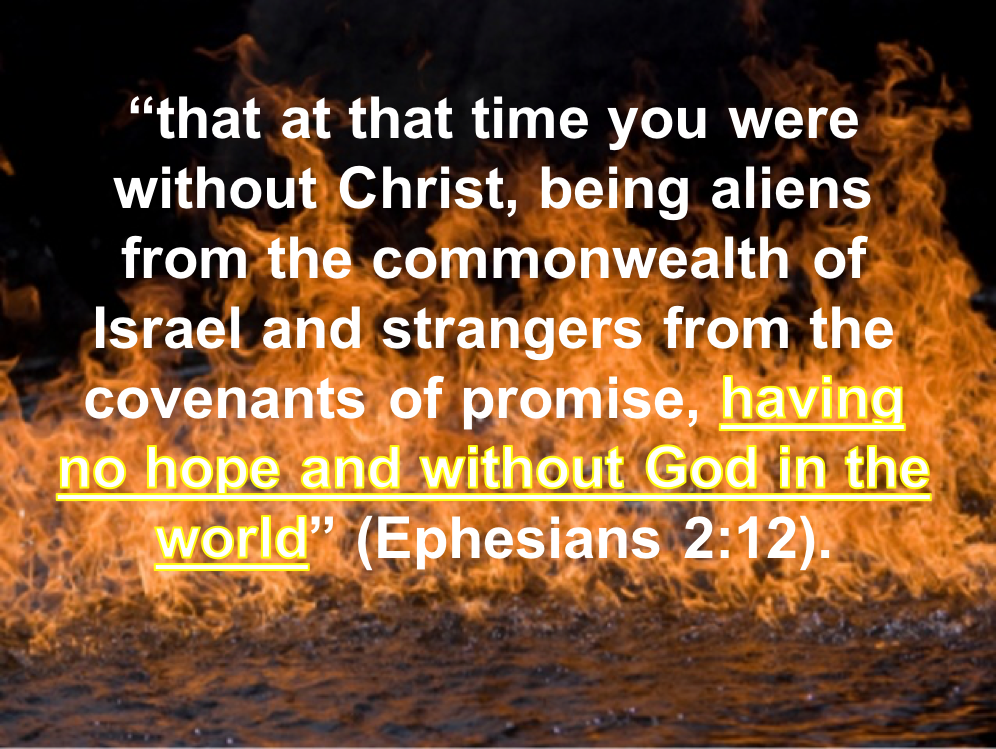 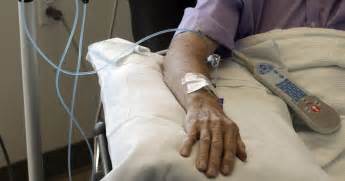 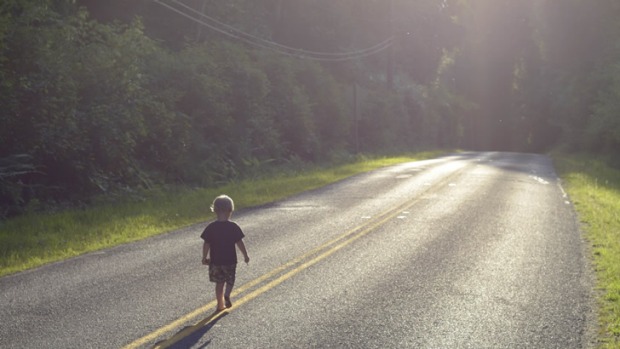 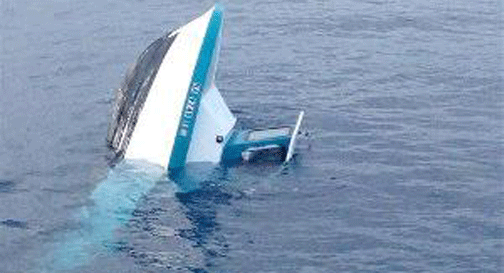 World Groans under Curse of Sin
18 For I consider that the sufferings of this present time are not worthy to be compared with the glory which shall be revealed in us. 19 For the earnest expectation of the creation eagerly waits for the revealing of the sons of God. 20 For the creation was subjected to futility, not willingly, but because of Him who subjected it in hope; 21 because the creation itself also will be delivered from the bondage of corruption into the glorious liberty of the children of God. 22 For we know that the whole creation groans and labors with birth pangs together until now. 23 Not only that, but we also who have the firstfruits of the Spirit, even we ourselves groan within ourselves, eagerly waiting for the adoption, the redemption of our body. 24 For we were saved in this hope, but hope that is seen is not hope; for why does one still hope for what he sees? 25 But if we hope for what we do not see, we eagerly wait for it with perseverance.
To the woman He said: I will greatly multiply your sorrow and your conception; in pain you shall bring forth children; your desire shall be for your husband, and he shall rule over you. Then to Adam He said, because you have heeded the voice of your wife, and have eaten from the tree of which I commanded you, saying, you shall not eat of it: Cursed is the ground for your sake; in toil you shall eat of it all the days of your life. Both thorns and thistles it shall bring forth for you, and you shall eat the herb of the field. In the sweat of your face you shall eat bread till you return to the ground, for out of it you were taken; for dust you are, and to dust you shall return.
(Genesis 3:17-19)
18 For I consider that the sufferings of this present time are not worthy to be compared with the glory which shall be revealed in us. 19 For the earnest expectation of the creation eagerly waits for the revealing of the sons of God. 20 For the creation was subjected to futility, not willingly, but because of Him who subjected it in hope; 21 because the creation itself also will be delivered from the bondage of corruption into the glorious liberty of the children of God. 22 For we know that the whole creation groans and labors with birth pangs together until now. 23 Not only that, but we also who have the firstfruits of the Spirit, even we ourselves groan within ourselves, eagerly waiting for the adoption, the redemption of our body. 24 For we were saved in this hope, but hope that is seen is not hope; for why does one still hope for what he sees? 25 But if we hope for what we do not see, we eagerly wait for it with perseverance.
Human Suffering
Death & the grief associated with it
Cry rivers of tears, Psa 6:6
Only gets worse,
2 Tim 3:13
Nature run amuck
In the midst of life’s storms, our belief in God’s promise of heaven is a “. . . hope we have as an anchor of the soul, both sure and steadfast, and which enters the Presence behind the veil,” Heb 6:19).
We Worship Him for the HOPE we now have
Therefore, having been justified by faith, we have peace with God through our Lord Jesus Christ, through whom also we have access by faith into this grace in which we stand, and rejoice in hope of the glory of God. (Romans 5:1-2)
But you are a chosen generation, a royal priesthood, a holy nation, His own special people, that you may proclaim the praises of Him who called you out of darkness into His marvelous light; who once were not a people but are now the people of God, who had not obtained mercy but now have obtained mercy. (1 Peter 2:9-10)
Worksheet Questions:
Paul said: “If in this life only we have hope in Christ, we are of all men the most pitiable,” (1 Cor 15:19). Hope is the strong mental force that connects us to the future. Hope for something beyond this life is what sustains the believer. One cannot discuss the hope of Christians devoid of heaven (1 Pet 1:3-5).
Examine these verses and tell what is the hope of a Christian (Acts 23:6: Acts 24:15; Acts 26:6-8; Rom 8:23-25)?
It is the RESURRECTION of the BODY.
Worksheet Questions:
Hope is a help—it provides peace to an unsettled mind. Without hope we are lost forever in a world filled with misery. Pity is the man who has no hope.
How will hope help a Christian endure in this life?
How will hope enable us to bear “unbearable burdens”?
How will hope cause us to be better people?
How will hope provoke us to worship God?
It gives life “singlemindedness” (Phil 3:13) & purpose (1 Pet 1:3).
These burdens will give way to innumerable blessings (Rom 8:18; 2 Cor 4:16-18).
It gives birth to purity of life (1 Jn 3:1-3; Job 19:25-26).
Through worship we draw near to God Who saved us, and we hold fast to the HOPE God has promised (Heb 10:22-23).
Worksheet Questions:
What astounding promise did Jesus make in Jn 5:28-29?
Do not marvel at this; for the hour is coming in which all who are in the graves will hear His voice and come forth—those who have done good, to the resurrection of life, and those who have done evil, to the resurrection of condemnation.
This resurrection—is the redemption of the body (Rom 8:23) and the transforming of our lowly bodies (Phil 3:21), making us suitable to be in His heavenly presence throughout eternity!
Worksheet Questions:
What did Paul say about what Jesus promised in 1 Cor 15:1-5?
Our resurrection is foundational and it’s anchored in Christ’s resurrection. This is the leading point Paul emphasizes throughout 1 Corinthians 13. The BODY of Jesus was raised and so will OUR BODIES!
Worksheet Questions:
What false belief is Paul seeking to discredit in 1 Cor 15:12-19?
That there will be NO bodily resurrection from the dead.
Worksheet Questions:
Examine 1 Cor 15:35-49 and answer the question Paul raises in 1 Cor 15:35, “with what body do they come”?
THE RESURRECTED BODY WILL BE A GLORIFIED BODY.
Not subject to fatigue, sickness, weakness, “animal” instincts, not dust.
A Body suited for heaven—where Christ is.
A Body bearing the image of Christ.
We have not been told: How these bodies will look, or the apparent “age” these bodies will have.
Relationships will be changed (Mk 12:25); but our identities will remain (Lk 16). For example, Abraham was Abraham; Lazarus was Lazarus, and the rich man’s identity was the same it had been on earth.
Bodies will be like the glorified body of Jesus: “but we know that when He is revealed, we shall be like Him, for we shall see Him as He is” (1 Jn 3:2).
Worksheet Questions:
Afterwards, Paul affirms that this body will need a heavenly habitation (1 Cor 15:50). This refers to the eternal heavenly kingdom (1 Cor 15:24).
What did Jesus promise the believer when He comes again (Jn 14:1-3; 1 Thess 4:17)?
THAT WE WOULD BE WITH HIM (IN HIS PRESENCE) FOR ETERNITY!
This is what makes heaven “Heaven,” the presence of God! “I will come again and receive you to Myself; that where I am, there you may be also,” (John 14:3).
Hell will be insufferable because of the absence of God: “These shall be punished with everlasting destruction from the presence of the Lord and from the glory of His power,” (2 Thess 1:9).
Worksheet Questions:
Heaven will not be simply a place of eternal inactivity. Instead it will be a place unlike anything we have experienced or could even envision. God has provided us with “imperfect” descriptions. When God calls it a “new heavens and new earth” (Rev 21:2)—He is reminding us that heaven ushers in a new order of things. 
How is the “new reality” described in Rev 21:4-5?
For what will the saved praise God in heaven (Rev 4:11)?
With whom will we praise God in heaven (Rev 7:9-17)?
In addition to “worship” what did God say His disciples would do in heaven (Rev 7:15; Rev 22:3)?
A Place of “no more.”
For creating all things.
All the saved—those we’ve known & with whom we have worshiped.
Serve Him—Don’t know what/how, but there will be heavenly activities.